Components:
Carlos Daniel
Débora Ellem
Vinicius Gabriel
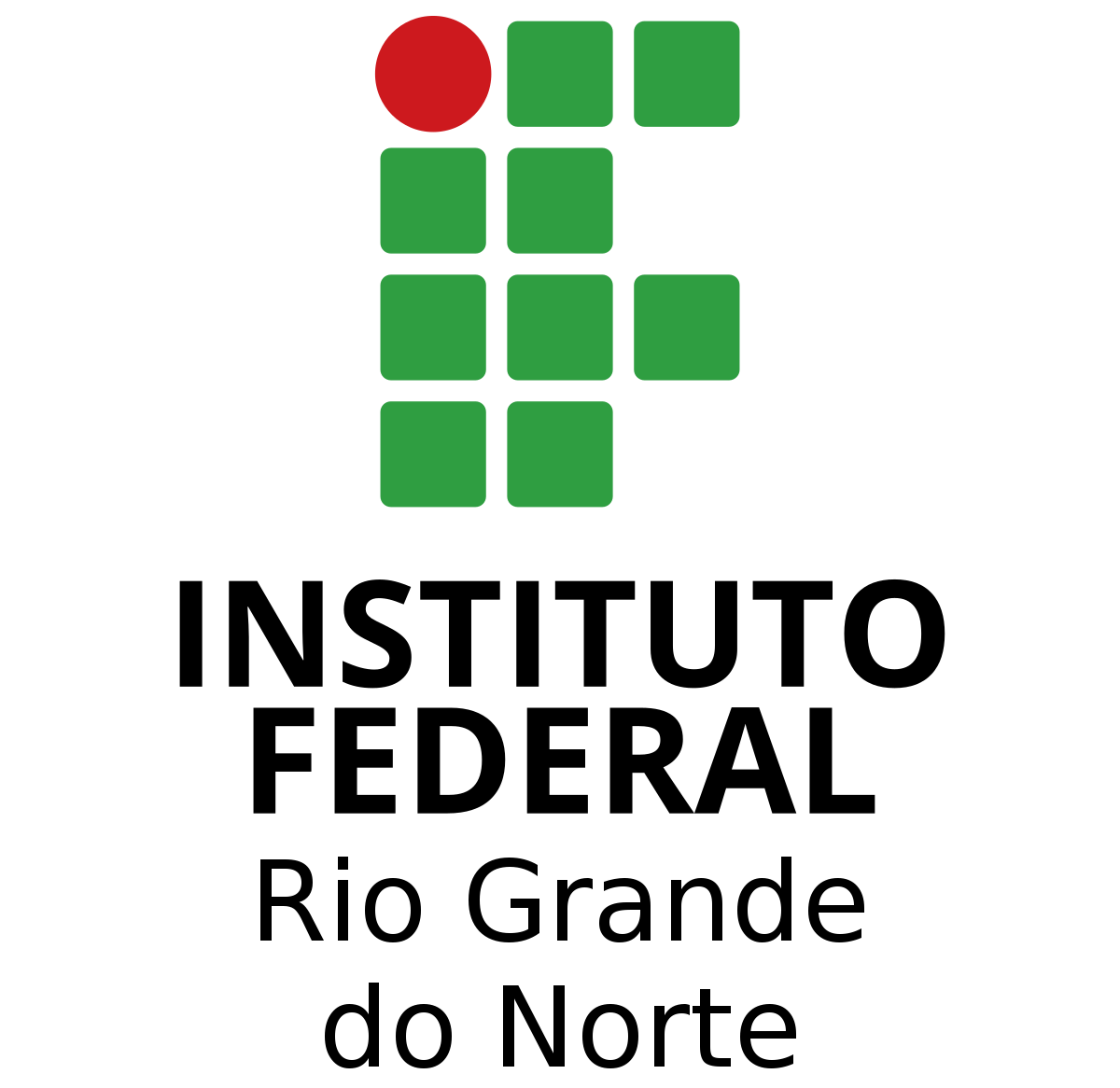 Idioms and phrasal verbs
Animals
Animals
Animals
Clothes
Clothes
Clothes
Colours
Colours
Colours
Health, feelings and emotions
Health, feelings and emotions
Health, feelings and emotions
Weather
Weather
Weather